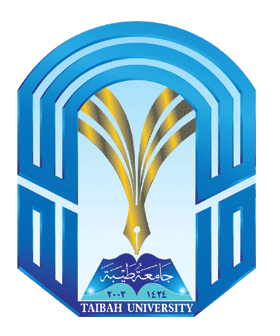 الممنوع من الصرف
المملكة العربية السعودية
وزارة التعليم العالي
جامعة طيبة
عمادة الخدمات التعليمية
السنة التحضيرية


مادة مهارات اللغة العربية
الممنوع من الصرف :
الاسمُ الذي لا يَنْصرفُ          هو الاسم الذي لا ينون لعلة فيه تمنعه ذلك, أي ما لا يجوزُ أن يلحقَ آخره تنوينٌ ، ويُجرّ بالفتحة نيابةً عن الكسرة.
مثل            سافر إبراهيمُ , مررتُ بمدارسَ جديدةِ .
( إبراهيمُ ) فاعل مرفوع وعلامة رفعه الضمة , ولم ينون .
( بمدارسَ) اسم مجرور وعلامة جره الفتحة نيابة عن الكسرة لأنه ممنوع من الصرف .
الممنوع من الصرف :
الممنوع من الصرف :
ملاحظة : 

الممنوع من الصرف يُصرف فيجر بالكسرة إن عُرف بـ ( ألـ ) أو تلاه مضاف إليه ، مثل : مررت بالمدارسِ ، ومررت بمدارسِ المدينةِ .
أنواع الممنوع من الصرف :
أنواع الممنوع من الصرف :
أنواع الممنوع من الصرف :
أنواع الممنوع من الصرف :
يُمنعُ العلَمُ من الصرف في ستة مواضعَ :
يمنع العلم من الصّرْفِ أي التَّنْوِين، ويجر بالفتحة نيابة عن الكسرة لعلتين : العلمية والتأنيث ، العلمية والأعجمية ، العلمية والتركيب المزجي ، العلمية وزيادة ألف ونون في آخره ، العلمية ووزن الفعل ، العلمية والعدل .
يمنع العلم من الصرف في ستة مواضع:
العلمية والتأنيث ، سواءٌ أكان مختومًا بالتاءِ : كنهلة ، وروضة, وطلحةَ وحمزةَ ، أم مؤنثاً معنويًّا كسُعاد وزينبَ. أما إذا كان العلم المؤنث ثلاثياً ساكن الوسطِ، كهند وجُمْل، فيجوز منعهُ وصرفهُ والأولى صرفه.
العلمية والأعجمية , فإذا كان أَعْجَمِيّاً زائدًا على ثلاثة أحرف مثل : إبراهيم ، إدريس ، يعقوب ، فإن كان على ثلاثة أحرف ساكن الوسط صُرف ، مثل نوح ، لوط .
العلمية والتركيب المزجي , مثل : بعلبك ، حضرموت, معديكرب .
العلمية وزيادة أَلِفٌ ونون مثل : غسان ، نعمان ، مروان, عدنان ، عثمان ، عفان .
العلمية ووَزْنِ الفعْلِ , مثل : يَشكُرَ ، ويزيدَ، ويثربَ ، وأحمدَ, وأشرفَ ،وأسعدَ , يَسْلمَ , يعرُبَ .
العلمية والعدل , مثل : فُتحت القدس في عهد عمر بن الخطاب – رضي الله عنه – فعمر أصله عامر.
ما يمنع من الصرف لعلتين ( الصفة ) :
تمنع الصفة من الصَّرْفِ وتُجَرُّ بالفَتْحَةِ نيابة عن الكسرة:
الوصفية ووزن الفعل, أي إذا كانت على أفعَل الذي مؤنثه فعلاء ، مثل : أحمر حمراء ، أخضر خضراء .
الوصفية وزيادة الألف والنون , أي إذا كانت على وزن فعلان ومؤنثها فعلى, مثل : عطشان عطشى / وغضبان غضبى  ، ونعسان نعسى .
الوصفية والعدل , أي إذا كانت على وزن  فُعال أو مَفْعَل ، نحو: ( جاعل الملائكة أولي أجنحة مثنى وثُلاث ورُباع ) , بالإضافة إلى كلمة ( أُخَر), جمع ( أخرى), نحو ( فعدة               من أيام أُخر).
إعراب الممنوع من الصرف :
الممنوع من الصرف لا ينوَّنُ ، فيرفعُ بالضمة ، ويُنصبُ بالفتحة ويجرُّ بالفتحة نيابةً عن الكسرة ، إلَّا في حالتين :

1- إذا دخلت عليه أل التعريف ، مثل : 
 في الصحراءِ نعمٌ كثيرةٌ  , ( ولا تباشروهن و أنتم عاكفون في المساجدِ ) .
2 ـ إذا أُضيفَ ، مثل :
عبرتُ بصحراءِ الربعِ الخالي محلِّقًا بالطائرة , ( وأمُر قومك يأخذوا بأحسنها )
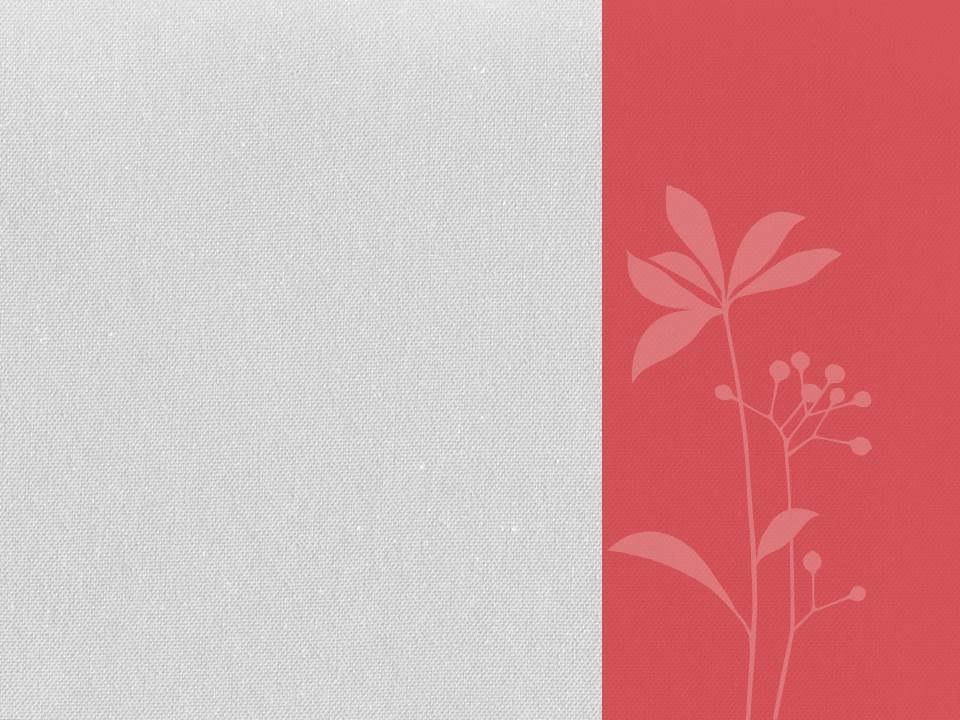 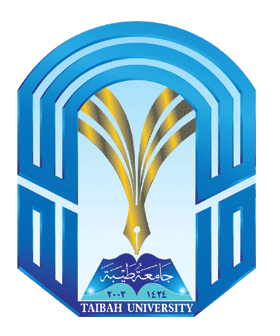 المملكة العربية السعودية
وزارة التعليم العالي
جامعة طيبة
عمادة الخدمات التعليمية
السنة التحضيرية


مادة مهارات اللغة العربية
الأسماء والأفعال المعتلة الآخر
الأسماء والأفعال المعتلة الآخر
الأسماء والأفعال المعتلة الآخر هي التي تنتهي بواحد من حروف 
العلة الثلاثة (الألف، والواو، والياء)، نحو: مصطفى، والقاضي، ويسعى، ويدعو، ويمشي. 

فهذه الأسماء والأفعال لا يظهر عليها بعض علامات 
الإعراب لسببين :
 
إما لأن ظهورها عليه غير ممكن، كالأسماء والأفعال التي 
تنتهي بألف؛ لأن الألف لا تقبل الحركات، فنقول إن الذي منع 
من ظهورها هو التعذر .

وإما لأن ظهورها عليه ثقيل، وإن كان ممكنا، كالتي تنتهي 
بياء أو واو, فنقول إن الذي منع من ظهورها هو الثقل .
مقصور، هو الذي ينتهي بألف مفتوح ما قبلها، كمصطفَى، ومستشفَى، ومنتدَى، والعَصَا، والشذَا، وتقدَّر عليه الحركات كلها، منع من ظهورها التعذر.
الاسم المعتل الآخر نوعان هما :
منقوص، هو الذي ينتهي بياء مكسورٍ ما قبلها، نحو: الداعِي، المنادِي. وتقدر عليه الضمة والكسرة في حالة الرفع والجر، منع من ظهورهما الثقل، وتظهر عليه الفتحة في حالة النصب.
الفعل المعتل الآخر توعان هما :
فعل ينتهي بألف: وتقدر عليه الفتحة والضمة منع من ظهورهما التعذر.
فعل ينتهي بواو أو ياء. وتقدر عليه الضمة منع من ظهورها الثقل، وتظهر عليه الفتحة.
ويحذف حرف العلة من آخر كل فعل معتل، في حالة الجزم، ما انتهى منه بألف، وما انتهى بواو أو ياء.
المضاف إلى ياء المتكلم
إذا أضيف الاسم إلى ياء المتكلم، دون سائر الضمائر، قُدِّرت عليه الحركات الثلاث (الفتحة، والضمة، والكسرة)، منع من ظهورها اشتغال المحل بحركة المناسبة، نحو:
(ربِّي يعلم القول في السماء والأرض).
(إن ربِّي لطيفٌ لما يشاء).
(إنِّي ذاهب إلى ربِّي سيهدين).